Dług
Moralitet o sile zła
#polskigola
Magdalena Fijarczyk
Krzysztof Krauze 1953 - 2014
Absolwent słynnej szkoły filmowej łódzkiej.
Współpracował z SE-MA-FOR-em, Torem i studiem im. K. Irzykowskiego, Europejską Akademią Filmową i był prezesem Rady PISF.
Miał doświadczenie w dokumencie, animacji i wielu innych formach.
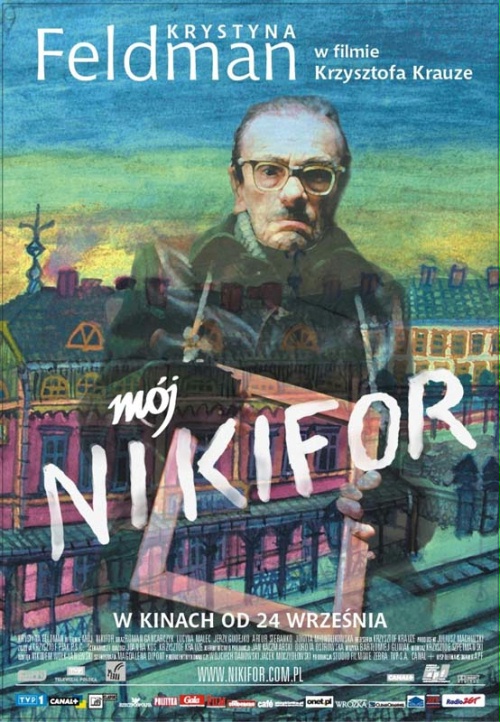 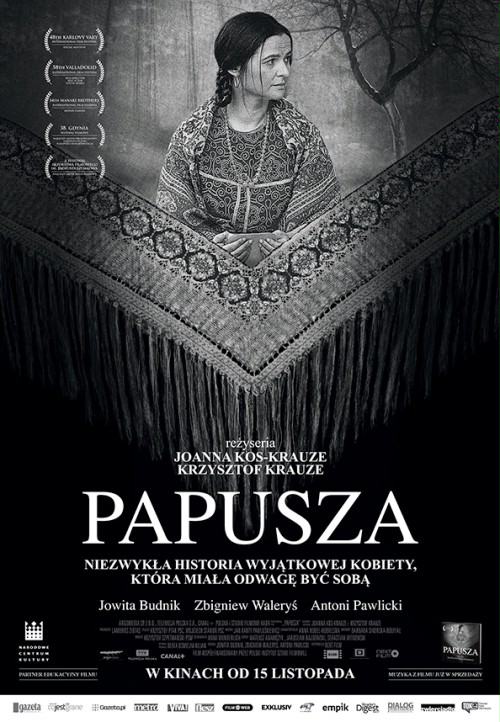 Filmografia
1988 – Nowy Jork, czwarta rano
1996 – Gry uliczne 
1999 – Dług
2004 – Mój Nikifor
2006 – Plac Zbawiciela
2013 – Papusza
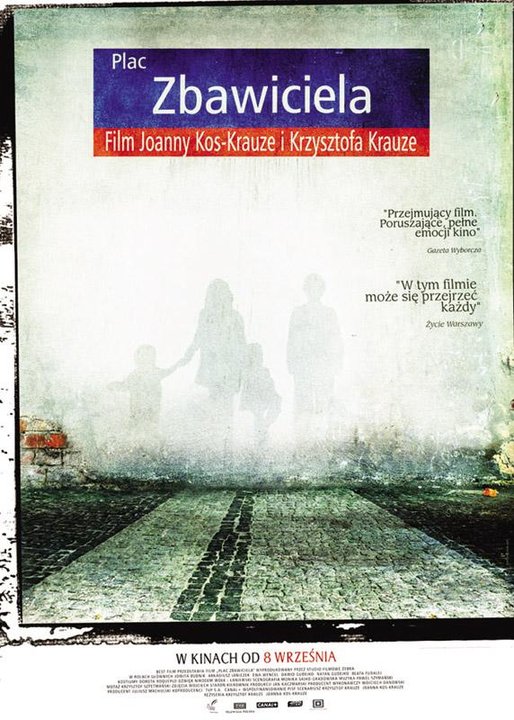 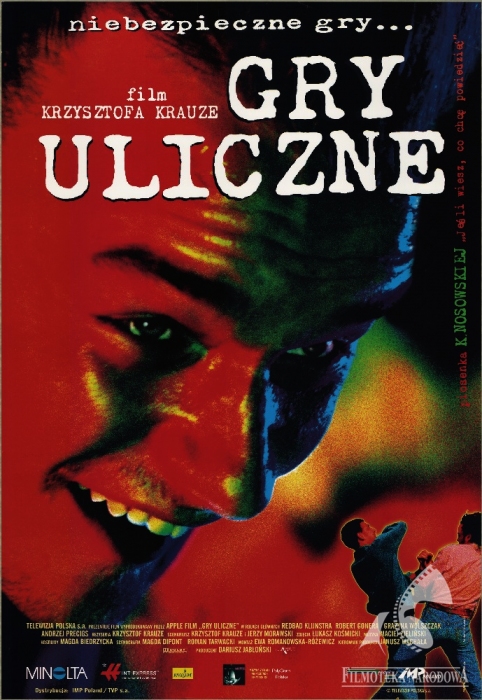 Dług
Oparty na faktach z historii Artura Brylińskiego (Adam) i Sławomira Sikory (Stefan). Potrzebowali gotówki na sprowadzenie pierwszej partii towaru i kiedy bank odmówił im kredytu, nawiązali kontakt z Grzegorzem Gmitrzakiem. Ten nie wywiązał się z obietnicy, zażądał natomiast zwrotu fikcyjnego długu, jako rekompensaty za swój stracony czas. Gdy odmówili zapłaty, zastosował cały arsenał środków zastraszania. Bezbronni, żyjący w ciągłym napięciu i lęku mężczyźni zabili ze szczególnym okrucieństwem dwóch szantażujących ich bandytów - Grzegorza Gmitrzaka (Gerarda) i jego ochroniarza Mariusza Kłosa (Młodego). Po kilku dniach sami zgłosili się na policję.
Sprawa była szeroko komentowana w mediach.
Sławomira Sikorę ułaskawił prezydent A. Kwaśniewski, Artura Brylińskiego zwolnił po 9 latach z obowiązku odsiadki minister Z. Ziobro; prezydent L. Kaczyński odmówił jego ułaskawienia. Ułaskawił go dopiero prezydent B. Komorowski.
Komentarz Bogusława Wołoszańskiego
Dług
Kompozycja filmu
Scena wyławiania trupów z rzeki – widz poznaje zakończenie, choć bez szczegółów (kto nie żyje i dlaczego).
Retrospekcja – 3 miesiące wcześniej.
Finał – wracamy do końca historii bohaterów, choć nie do sceny wyławiania trupów.
Bohaterowie
Młodzi ludzie, jakich było tysiące, we wczesnym okresie ustrojowej transformacji.
Krauze: „To mógłby być każdy z nas – mówił. – Bohaterowie mojego filmu mieszkali w tym samym rejonie Warszawy, co ja. Chodziliśmy do tych samych knajp, być może znaliśmy się z widzenia. Kiedy padały nazwiska wspólnych znajomych, miałem ciarki na plecach” .
Rzucają studia, by otworzyć własną firmę. 
Gerard – wcielenie zła, bezwzględny produkt czasów transformacji ustrojowej (stylizowany na gangsterów z Wołomina).
Zadania
Jakie elementy filmu budują wrażenie autentyczności przedstawionej historii?
Do jakiego gatunku filmowego można zaliczyć film? Dlaczego?
Wylicz elementy filmu, które wzmagają uczucie grozy w widzu.
Sporządź wykres na linii czasu (3 miesiące akcji), na której umieść stopniową przemianę uczuć bohaterów.
Argumentacja
Czy Dług to film pokazujący oczywistą moralną naukę? Zastanów się nad rolą sumienia w ludzkim postępowaniu.